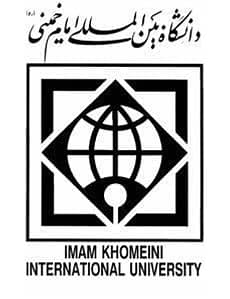 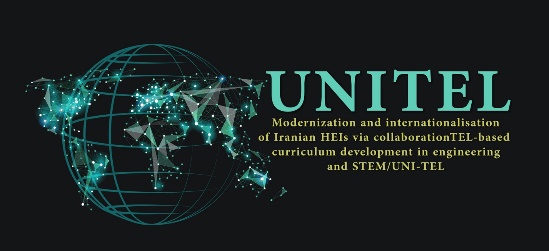 FACULTY OF SOCIAL SCIENCE
INDUSTRIAL MANAGEMENT DEPARTMENT
Modernization and Internationalisation of Iranian HEIs via collaborative TEL-based curriculum development in engineering and STEM
Mohsen Alvandi
Assistant Professor
Industrial Management Dept.
March 2022
Topics
2
March 2022
[Speaker Notes: The teacher starts the lesson describing the topics he/she will cover. All lessons always start with this formula: "In this lesson we will talk about: Topic 1 Topic 2 Topic n”.]
Identify an operations system with some known standard configurations
Make an assessment of the complexity of an operations system
Compute cycle times for operations and estimate capacity of the system
Understand the various components of a supply chain and the need to configure them appropriately
Identify methods for reducing bullwhip effect in supply chains
Understand and relate the concept of Lean Management to one’s own business situation
Initiate process & productivity improvement using NVA Analysis
Use specific tools and techniques to analyze quality problems
Monitor a process using control charts
Learning Objectives
3
March 2022
Topic 1DIRECTING THE OPERATION
This part introduces the idea of ‘operations’ and the operations
function. It also examines the fundamental activities and decisions that
shape the overall direction and strategy of the operations function. The
chapters in this part are:
_ Operations management
This introduces the common ideas that describe the nature and role of operations and processes in all types of organization.
_ Operations performance
This identifies how the performance of the operations function can be judged.
4
March 2022
[Speaker Notes: The slides must be written with sobriety, without the use of too many colors (strictly necessary) and with short sentences. Line spacing 1-1.5.
Links to movies, pdfs, web pages and so on can be inserted. All hyperlinks must be openable from the ppt. 
If there are hyperlinks in the slide, it is advisable to indicate, in the notes field, when the content of the link will be commented: before, after or simultaneously with the mouse click that opens the hyperlink. It is necessary for the Production (USGM) to acquire in advance all the videos downloaded from the Web (for example from YouTube).]
Topic 1DIRECTING THE OPERATION
_Operations strategy
This examines how the activities of the operations function can have an important
strategic impact.
_ Product and service innovation
This looks at how innovation can be built into the product and service design process.
_ The structure and scope of operations
This describes the major decisions that determine how, and the extent to which an operation adds value through its own activities
5
March 2022
[Speaker Notes: The slides must be written with sobriety, without the use of too many colors (strictly necessary) and with short sentences. Line spacing 1-1.5.
Links to movies, pdfs, web pages and so on can be inserted. All hyperlinks must be openable from the ppt. 
If there are hyperlinks in the slide, it is advisable to indicate, in the notes field, when the content of the link will be commented: before, after or simultaneously with the mouse click that opens the hyperlink. It is necessary for the Production (USGM) to acquire in advance all the videos downloaded from the Web (for example from YouTube).]
Topic 2DESIGNING THE OPERATION
T his part of the  course at how the resources and processes of operations
are designed. By ‘design’ we mean how the overall form, arrangement and
nature of transforming resources impact on the flow of transformed resources
as they move through the operation. And that is the order in which we treat the
four key issues that concern the design of operations. The chapters in this
part.are:
_Process design
This examines various types of process, and how these ‘building blocks’ of operations are designed.
6
March 2022
[Speaker Notes: The slides must be written with sobriety, without the use of too many colors (strictly necessary) and with short sentences. Line spacing 1-1.5.
Links to movies, pdfs, web pages and so on can be inserted. All hyperlinks must be openable from the ppt. 
If there are hyperlinks in the slide, it is advisable to indicate, in the notes field, when the content of the link will be commented: before, after or simultaneously with the mouse click that opens the hyperlink. It is necessary for the Production (USGM) to acquire in advance all the videos downloaded from the Web (for example from YouTube).]
Topic 2DESIGNING THE OPERATION
_ The layout and look of facilities
This looks at how different ways of arranging physical facilities affect the nature of flow through the operation.
_ Process technology
This describes how the effectiveness of operations is influenced by the fast-moving developments in process technology.
_ People in operations
This looks at the elements of human resource management that are traditionally seen as being directly within the sphere of operations management. he o
7
March 2022
[Speaker Notes: The slides must be written with sobriety, without the use of too many colors (strictly necessary) and with short sentences. Line spacing 1-1.5.
Links to movies, pdfs, web pages and so on can be inserted. All hyperlinks must be openable from the ppt. 
If there are hyperlinks in the slide, it is advisable to indicate, in the notes field, when the content of the link will be commented: before, after or simultaneously with the mouse click that opens the hyperlink. It is necessary for the Production (USGM) to acquire in advance all the videos downloaded from the Web (for example from YouTube).]
Topic 3DELIVER
A ll the activities involved in the design of an operation should have
provided the nature and shape of the transforming resources that are
capable of satisfying customers’ demands. Products and services then have to
be created and delivered to customers. This is done by planning and controlling
the activities of the transforming resources on a day-to-day basis to ensure the
appropriate supply of products and services to meet the requirements of the
market. This part of the book will look at six different aspects of planning and
8
March 2022
[Speaker Notes: The slides must be written with sobriety, without the use of too many colors (strictly necessary) and with short sentences. Line spacing 1-1.5.
Links to movies, pdfs, web pages and so on can be inserted. All hyperlinks must be openable from the ppt. 
If there are hyperlinks in the slide, it is advisable to indicate, in the notes field, when the content of the link will be commented: before, after or simultaneously with the mouse click that opens the hyperlink. It is necessary for the Production (USGM) to acquire in advance all the videos downloaded from the Web (for example from YouTube).]
Topic 3DELIVER
controlling the delivery of products and services as they flow through processes,
operations and supply networks. The chapters in this part are:
_ Planning and control
This examines how operations organize the delivery of their products and services on an ongoing basis so that customers’ demands are satisfied.
_ Capacity management
This explains how operations need to decide how to vary their capacity (if at all) as demand for their products and services fluctuates.
9
March 2022
[Speaker Notes: The slides must be written with sobriety, without the use of too many colors (strictly necessary) and with short sentences. Line spacing 1-1.5.
Links to movies, pdfs, web pages and so on can be inserted. All hyperlinks must be openable from the ppt. 
If there are hyperlinks in the slide, it is advisable to indicate, in the notes field, when the content of the link will be commented: before, after or simultaneously with the mouse click that opens the hyperlink. It is necessary for the Production (USGM) to acquire in advance all the videos downloaded from the Web (for example from YouTube).]
Topic 3DELIVER
_ Supply chain management
This describes how operations relate to each other in the context of a wider network of suppliers and customers, and how these relationships can be managed.
_Inventory management
This looks at how transformed resources accumulate as inventories as they flow through processes, operations or supply networks.
10
March 2022
[Speaker Notes: The slides must be written with sobriety, without the use of too many colors (strictly necessary) and with short sentences. Line spacing 1-1.5.
Links to movies, pdfs, web pages and so on can be inserted. All hyperlinks must be openable from the ppt. 
If there are hyperlinks in the slide, it is advisable to indicate, in the notes field, when the content of the link will be commented: before, after or simultaneously with the mouse click that opens the hyperlink. It is necessary for the Production (USGM) to acquire in advance all the videos downloaded from the Web (for example from YouTube).]
Topic 3DELIVER
_Planning and control systems
This describes how systems are needed to manage the very large amounts of information required to plan and control operations, and how enterprise resources planning (ERP) is used to do this.
_Lean operations
This explains the concepts that underlie one of the most influential sets of ideas to impact
operations management.
11
March 2022
[Speaker Notes: The slides must be written with sobriety, without the use of too many colors (strictly necessary) and with short sentences. Line spacing 1-1.5.
Links to movies, pdfs, web pages and so on can be inserted. All hyperlinks must be openable from the ppt. 
If there are hyperlinks in the slide, it is advisable to indicate, in the notes field, when the content of the link will be commented: before, after or simultaneously with the mouse click that opens the hyperlink. It is necessary for the Production (USGM) to acquire in advance all the videos downloaded from the Web (for example from YouTube).]
Topic 4DEVELOPMENT
_ Even when an operation’s direction is set, its design finalized and its
deliveries planned and controlled, the operations manager’s task is not
finished. Even the best operation will need to improve and develop, partly
because customers’ expectations are likely to be rising, and partly because the
operation’s competitors will also be improving. This part of the book looks at
four key issues for operation development. The chapters in this part are:
_ Operations improvement
This examines how managers can make their operation perform better through the use of the
12
March 2022
[Speaker Notes: The slides must be written with sobriety, without the use of too many colors (strictly necessary) and with short sentences. Line spacing 1-1.5.
Links to movies, pdfs, web pages and so on can be inserted. All hyperlinks must be openable from the ppt. 
If there are hyperlinks in the slide, it is advisable to indicate, in the notes field, when the content of the link will be commented: before, after or simultaneously with the mouse click that opens the hyperlink. It is necessary for the Production (USGM) to acquire in advance all the videos downloaded from the Web (for example from YouTube).]
Topic 4DEVELOPMENT
many elements of new (and not so new) improvement approaches.
_Quality management
This identifies some of the ideas of quality management and how they can be used to facilitate
improvement.
_Managing risk and recovery
This examines how operations managers can reduce the risk of things going wrong and how they
can recover when they do.
_Project management
This looks at how they can project manage improvement (among other activities) to organize the
changes that improvement inevitably requires.
13
March 2022
[Speaker Notes: The slides must be written with sobriety, without the use of too many colors (strictly necessary) and with short sentences. Line spacing 1-1.5.
Links to movies, pdfs, web pages and so on can be inserted. All hyperlinks must be openable from the ppt. 
If there are hyperlinks in the slide, it is advisable to indicate, in the notes field, when the content of the link will be commented: before, after or simultaneously with the mouse click that opens the hyperlink. It is necessary for the Production (USGM) to acquire in advance all the videos downloaded from the Web (for example from YouTube).]
Operations Management understand key aspects of business operations and lean management including capacity, productivity, quality, and supply chain.
This course provides a clear, authoritative, well-structured  and interesting treatment of operations management as it applies to a variety of businesses and organizations.
 The course provides both a logical path through the activities of operations management and an understanding of their strategic context.
More specifically, this course  is:
_ Strategic in its perspective. It is unambiguous in treating the operations function as being central to competitiveness.
_ Conceptual in the way it explains the reasons why operations managers need to make decisions.
_ Comprehensive in its coverage of the significant operations issues which are relevant to most types of Operations.
_ Practical in that the issues and challenges of making operations management decisions in practice are discussed. The short cases that appear Through the chapters and the case studies 
All explore the approaches taken by Operations managers in practice.
_ International in the examples that are used. There are descriptions of operations practices from all over the world.
_ Balanced in its treatment. This means the course reflects the balance of economic activity between service and manufacturing operations.
Conclusions
14
March 2022
[Speaker Notes: At the end of each lesson, the teacher should proceed with a summary of the topics covered and take leave using the formula "Thank you for your attention".]